Plantenkennis2Kamerplanten 30 stuksperiode 7
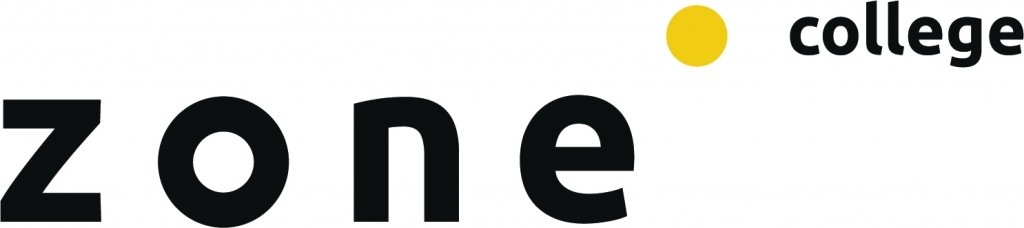 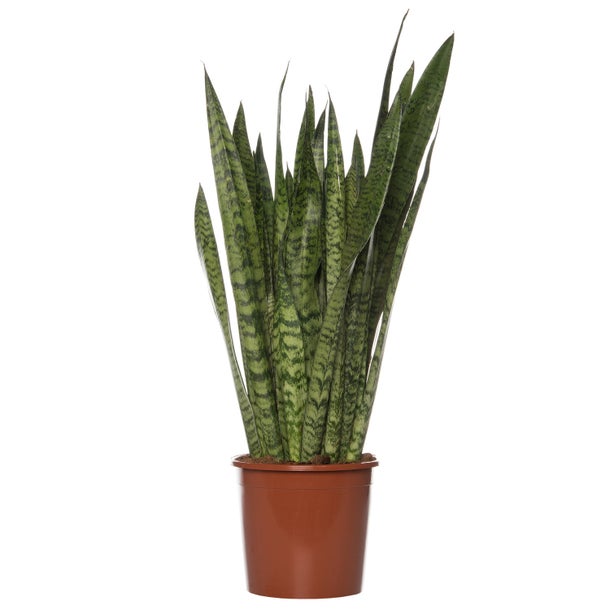 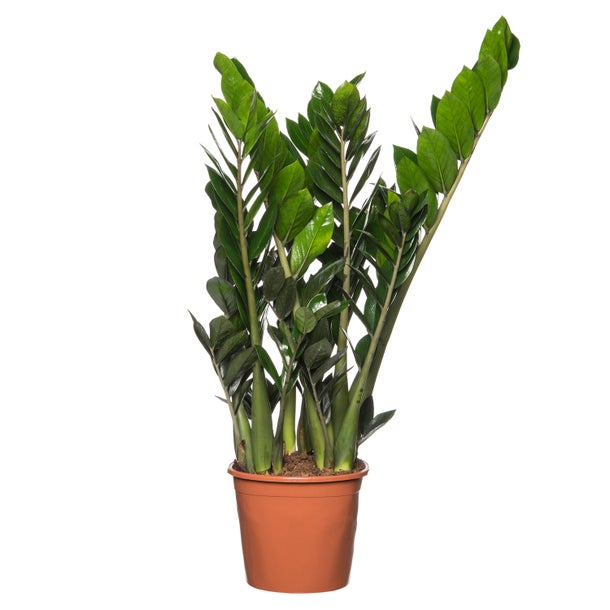 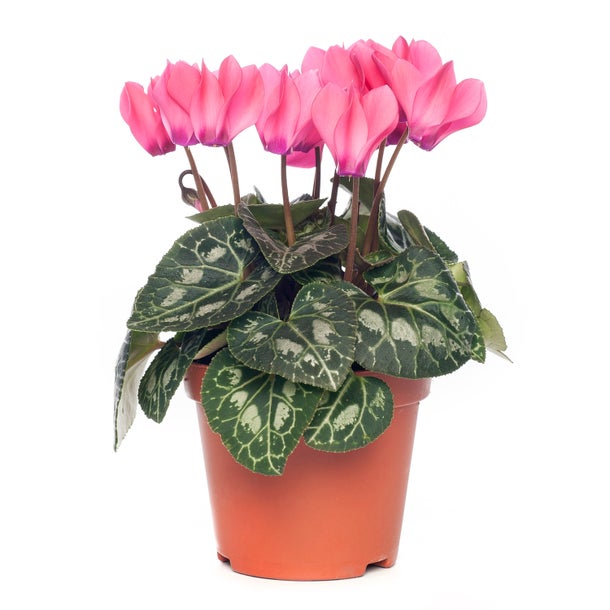 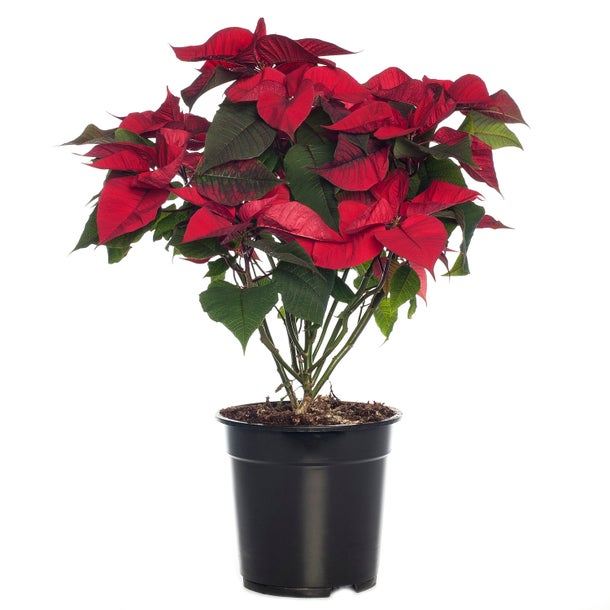 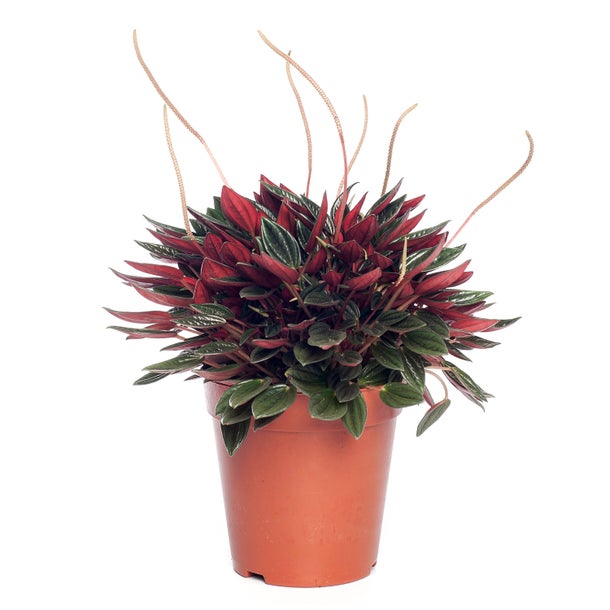 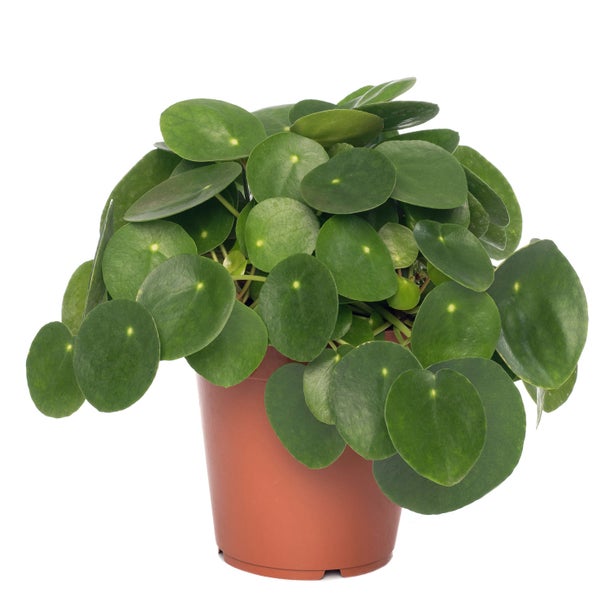 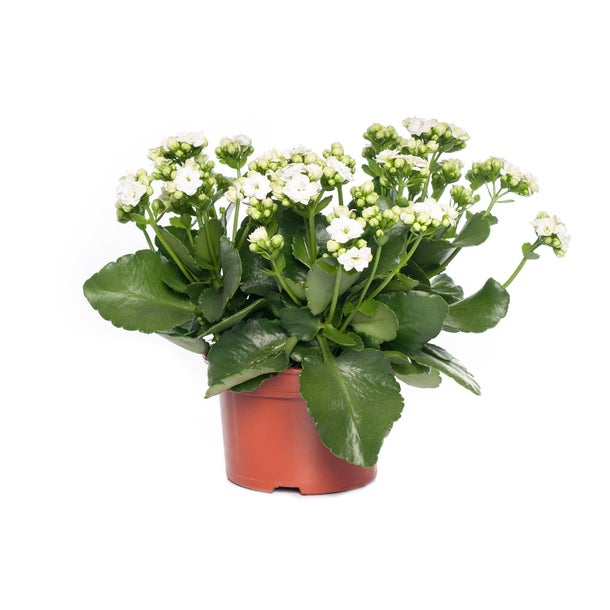 [Speaker Notes: Zijn er 29…]
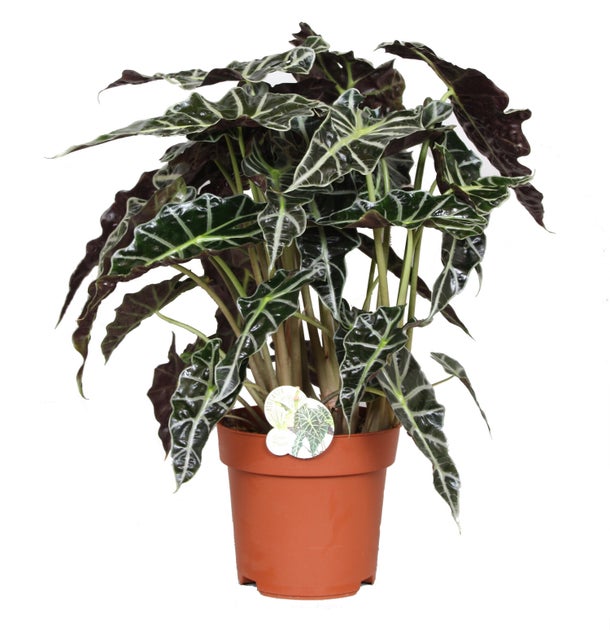 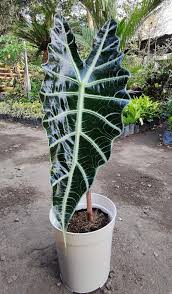 Alocasia  amazonica
skeletplant
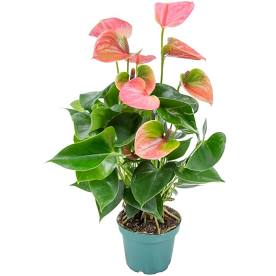 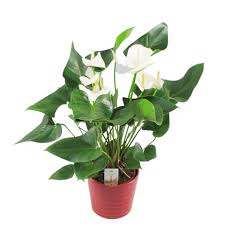 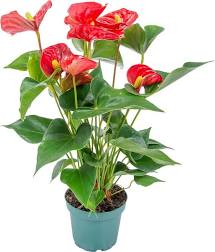 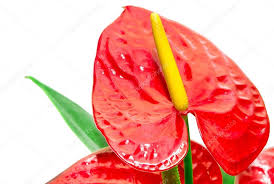 Anthurium andreanum
flamingoplant
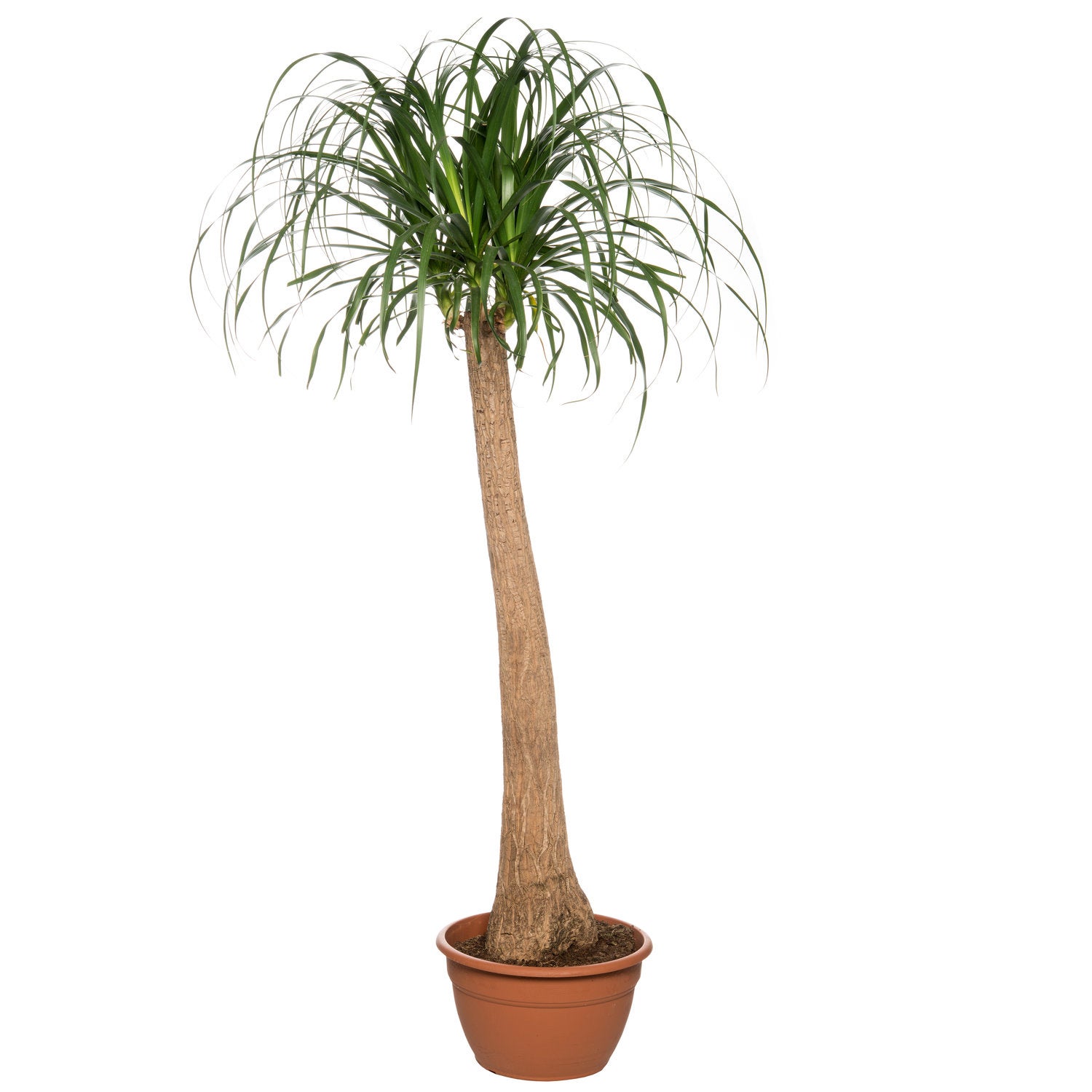 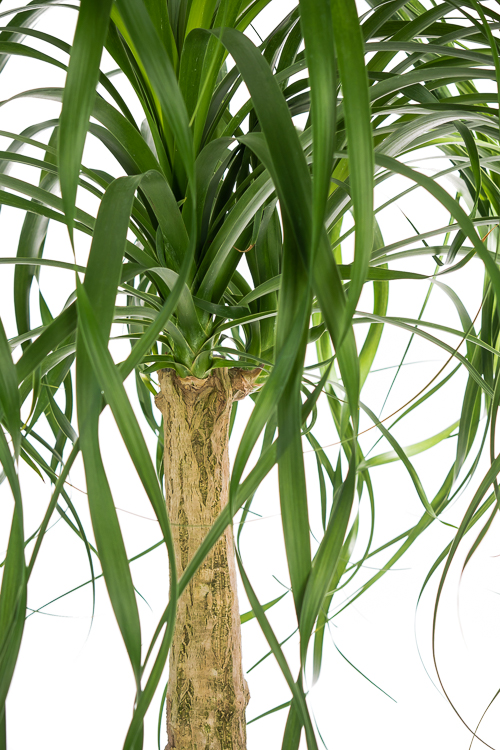 Beaucarnea recurvata
olifantenpoot
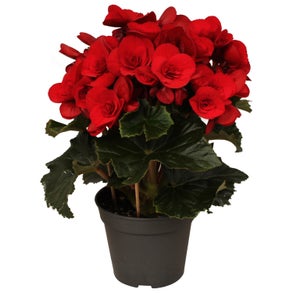 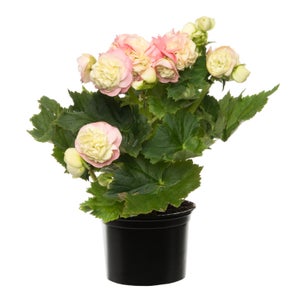 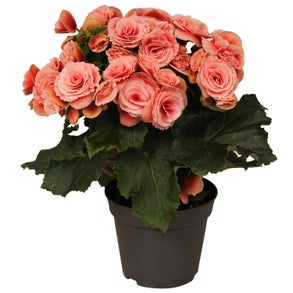 Begonia elatior
begonia
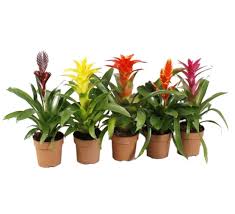 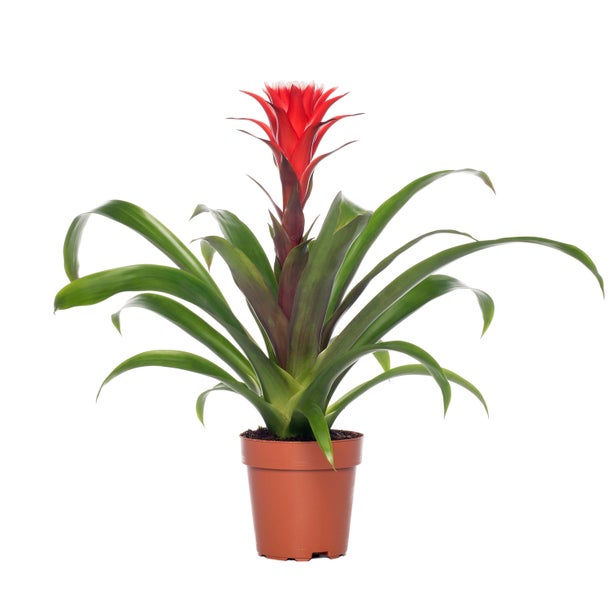 Bromelia Guzmania
kokerplant
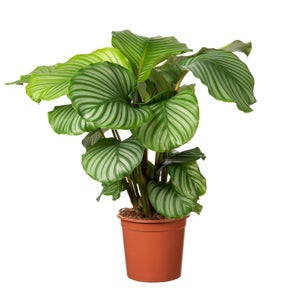 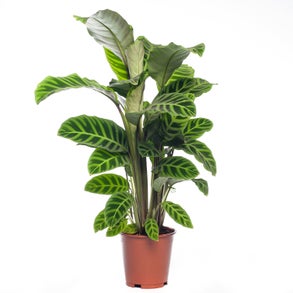 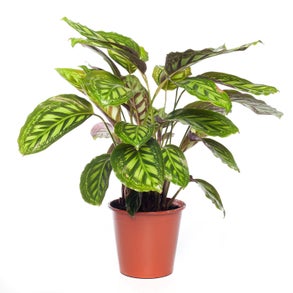 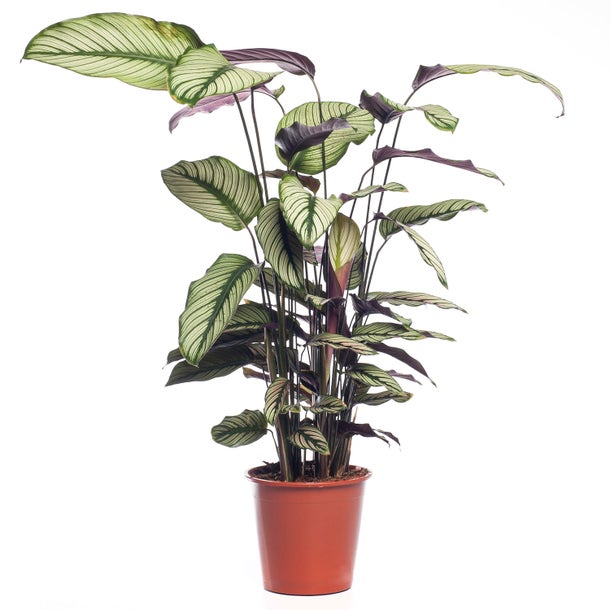 Calathea
pauwenplant
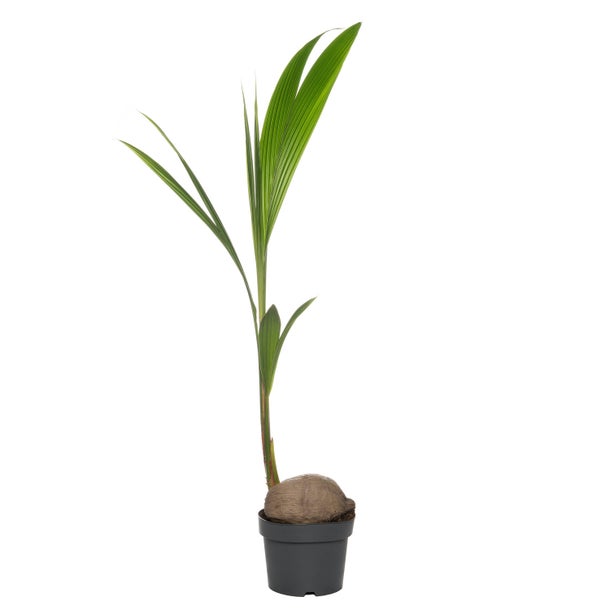 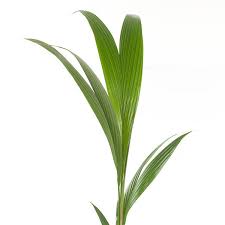 Cocos nucifera
kokospalm
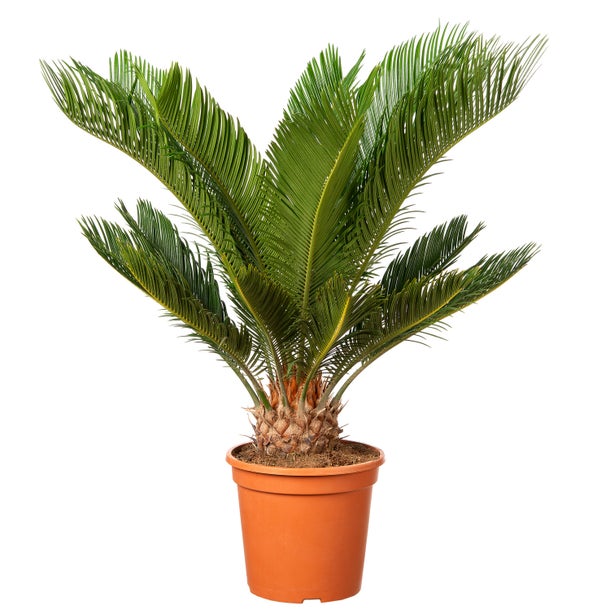 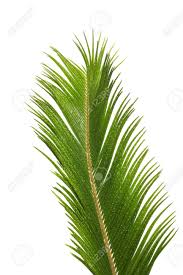 Cycas  revoluta
varenpalm
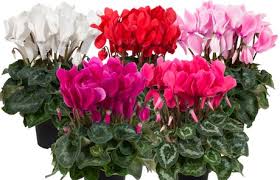 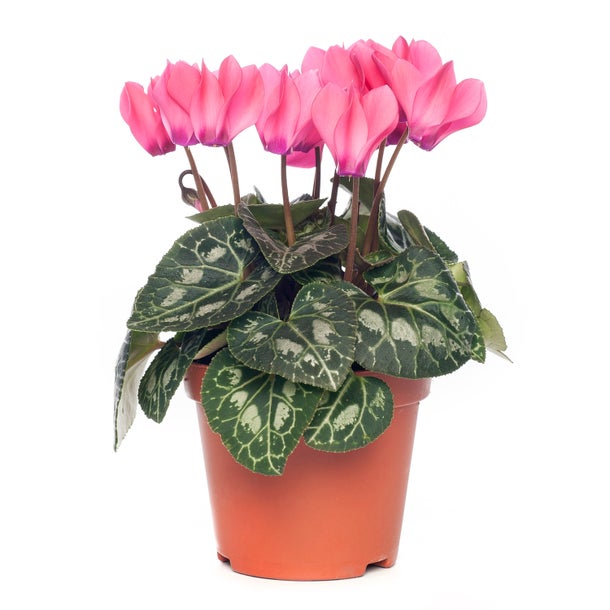 Cyclamen persicum
alpenviooltje
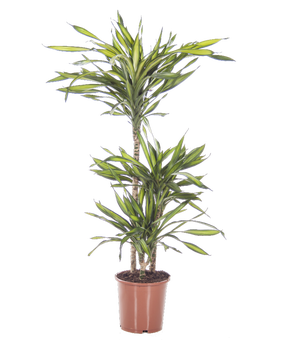 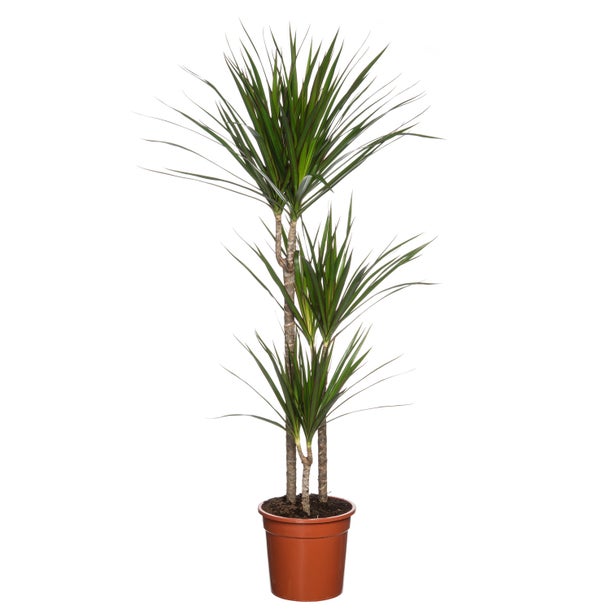 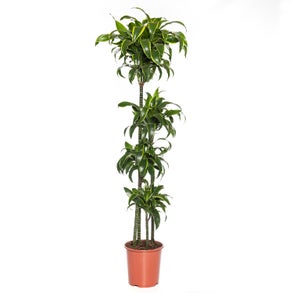 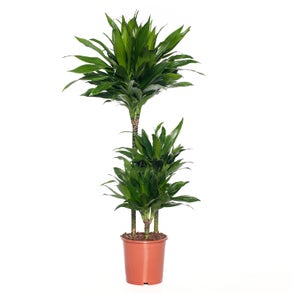 Dracaena fragrans
drakenbloedboom
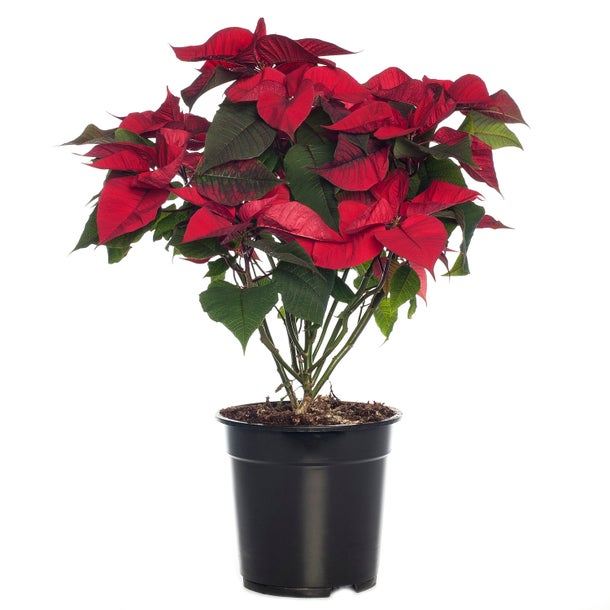 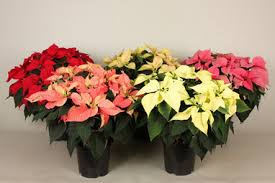 Euphorbia pulcherrima
kerstster
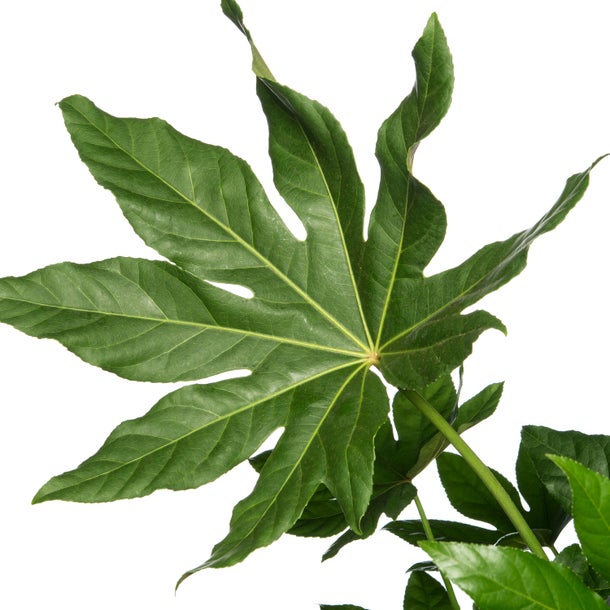 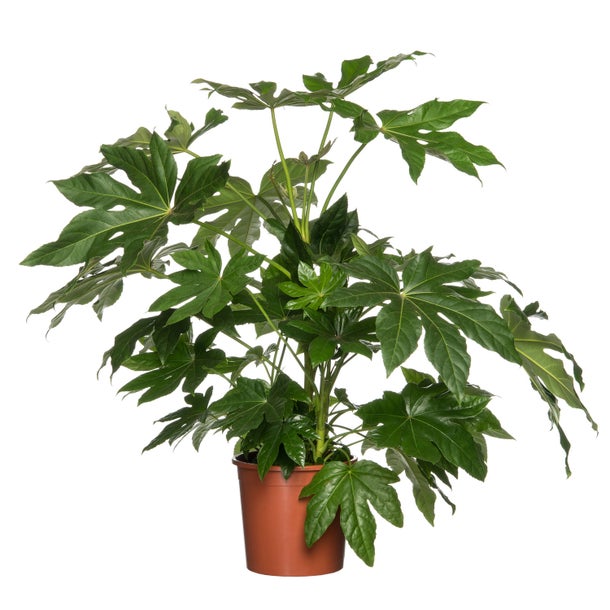 Fatsia japonica
vingerplant
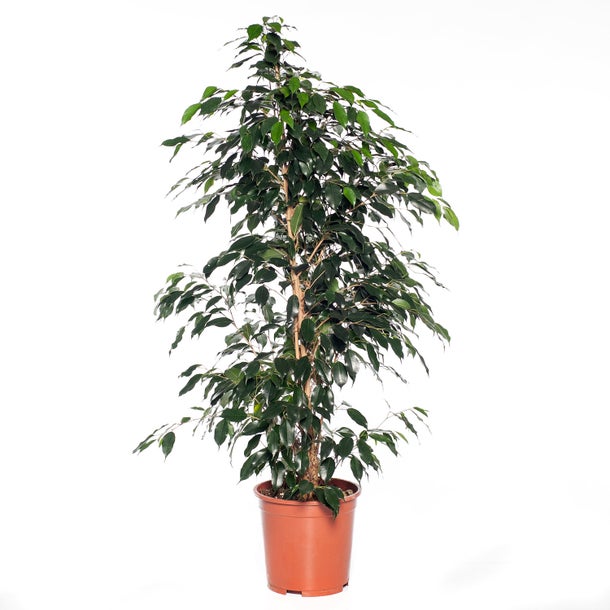 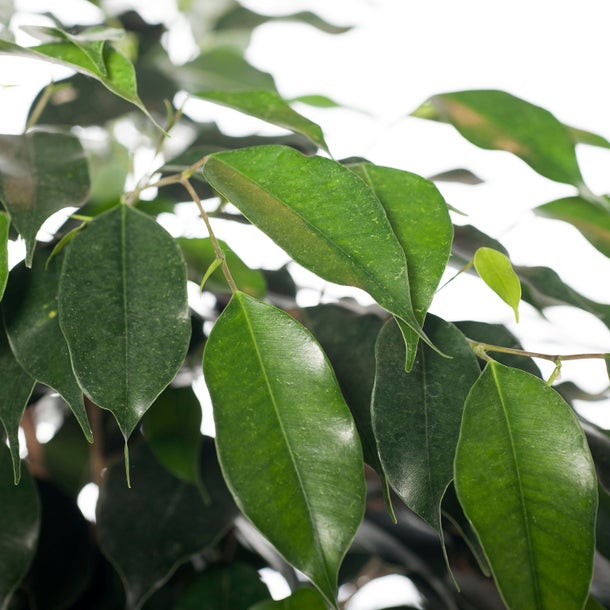 Ficus benjamina
treurvijg
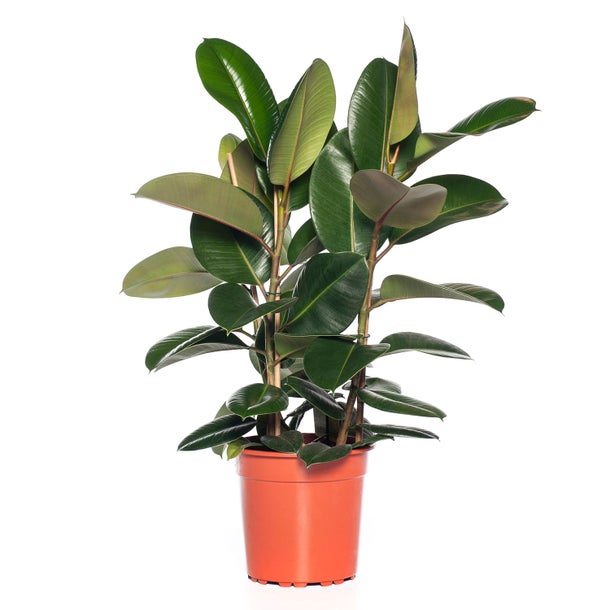 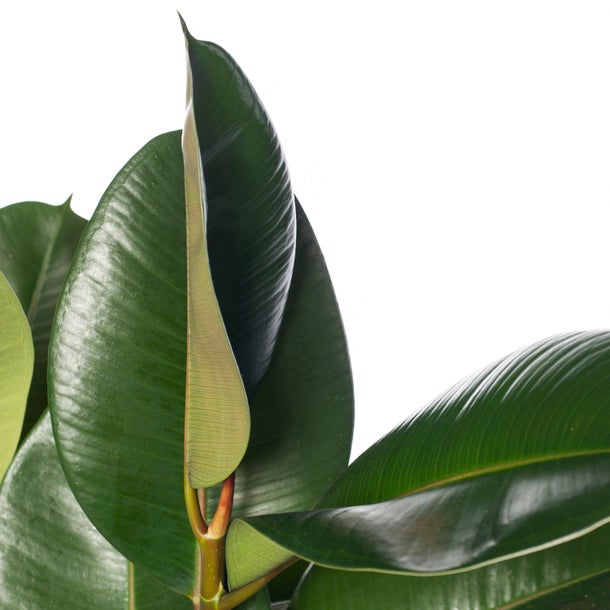 Ficus elastica
rubberboom
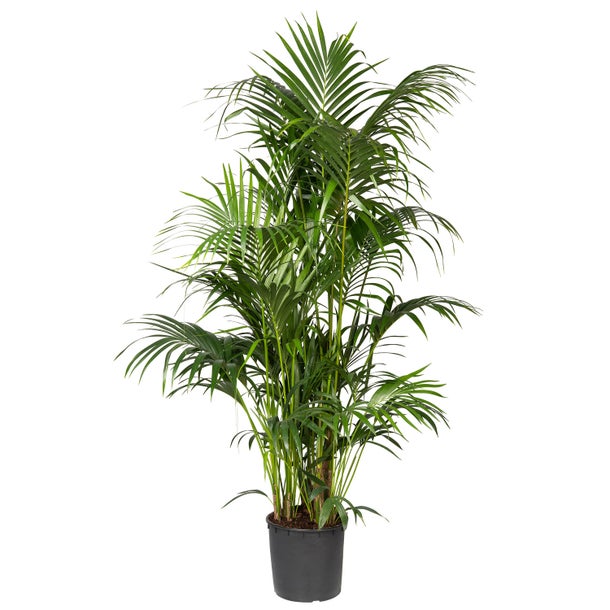 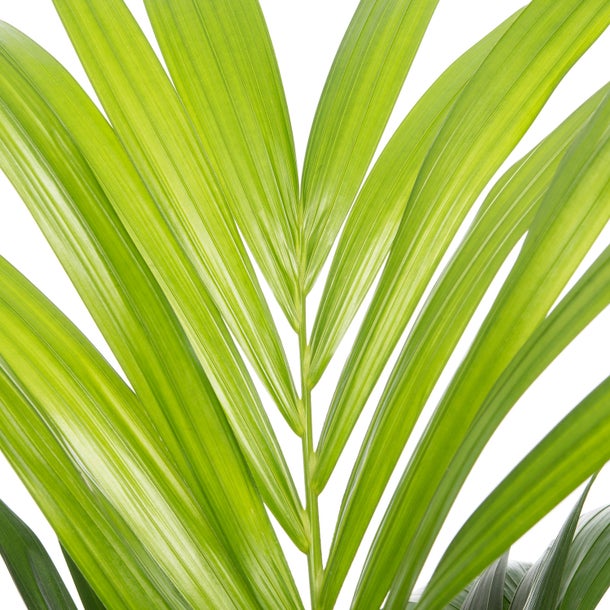 Howea forsteriana
kentiapalm
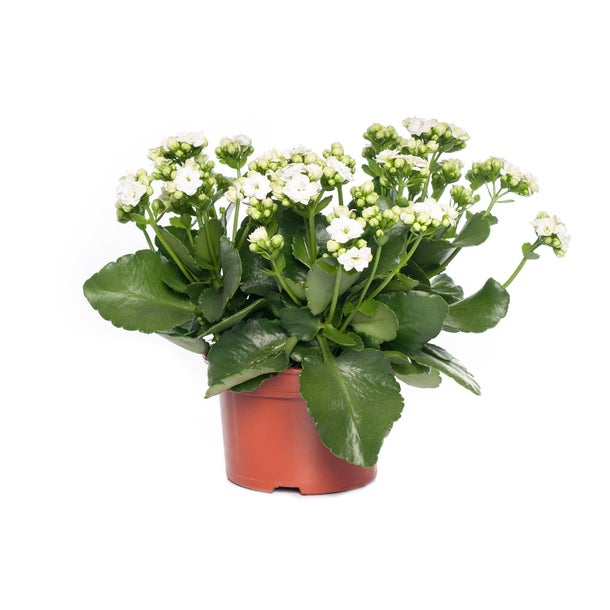 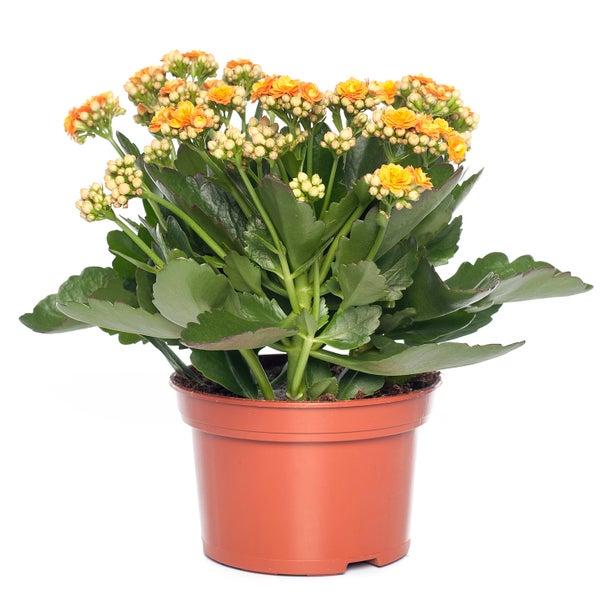 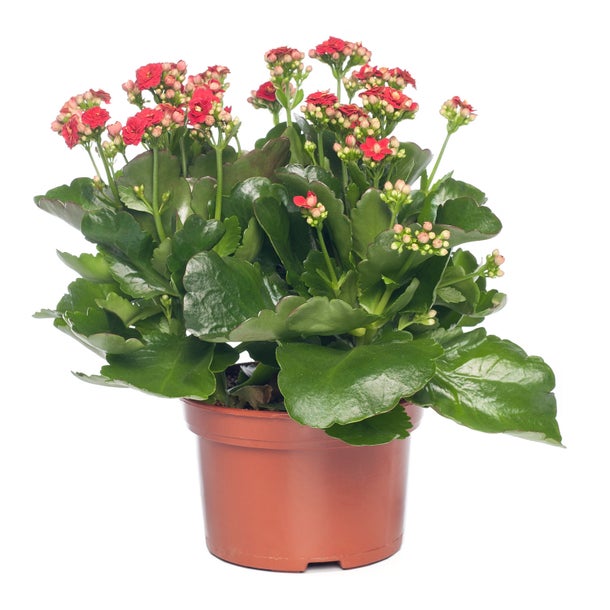 Kalanchoe blossfeldiana
woestijn roos
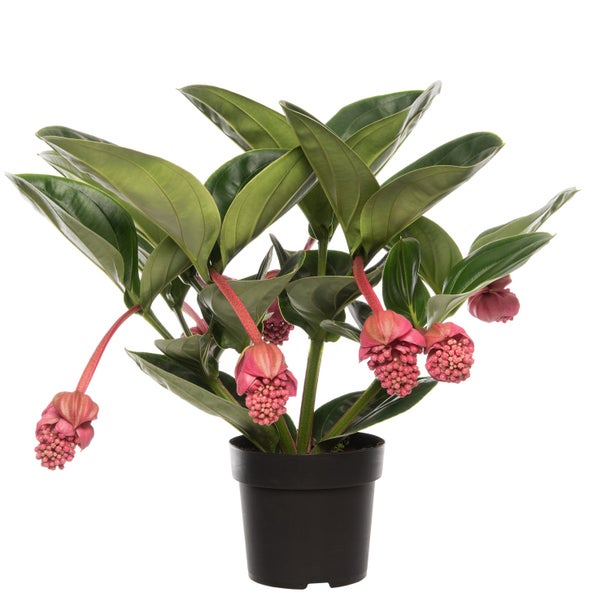 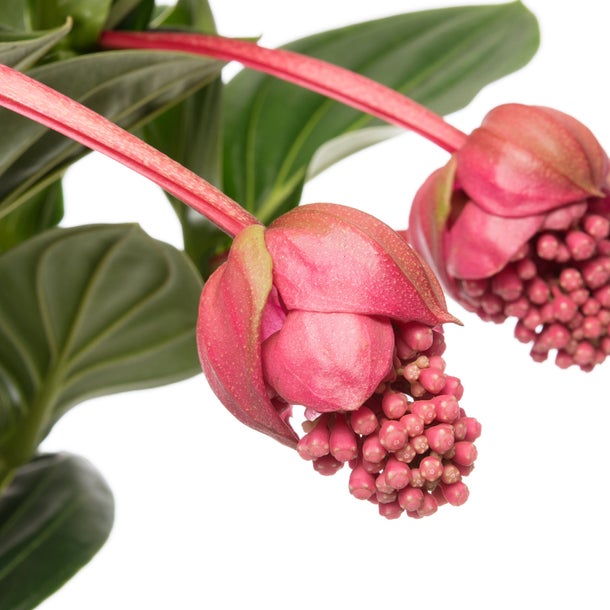 Medinilla magnifica
trosbloem
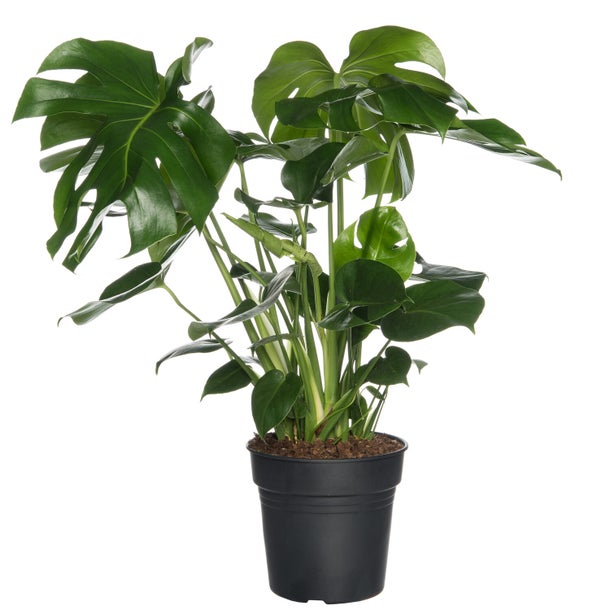 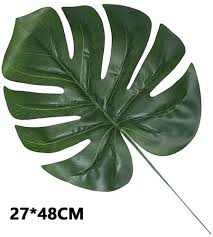 Monstera deliciosa
gatenplant
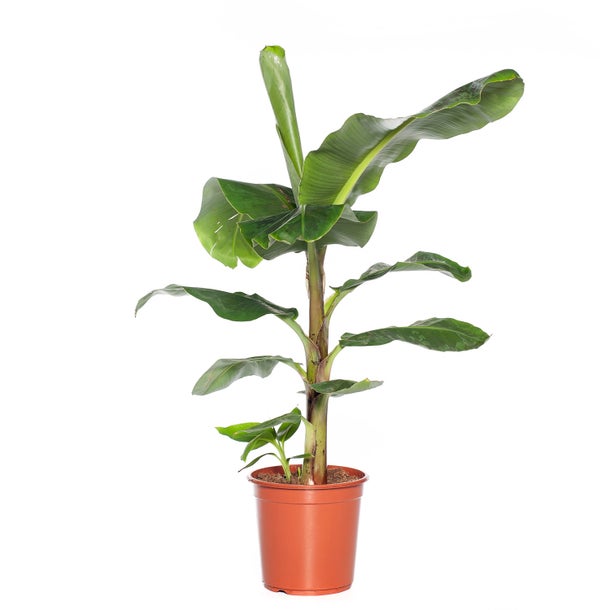 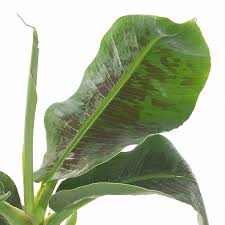 Musa cavendishii
bananenplant
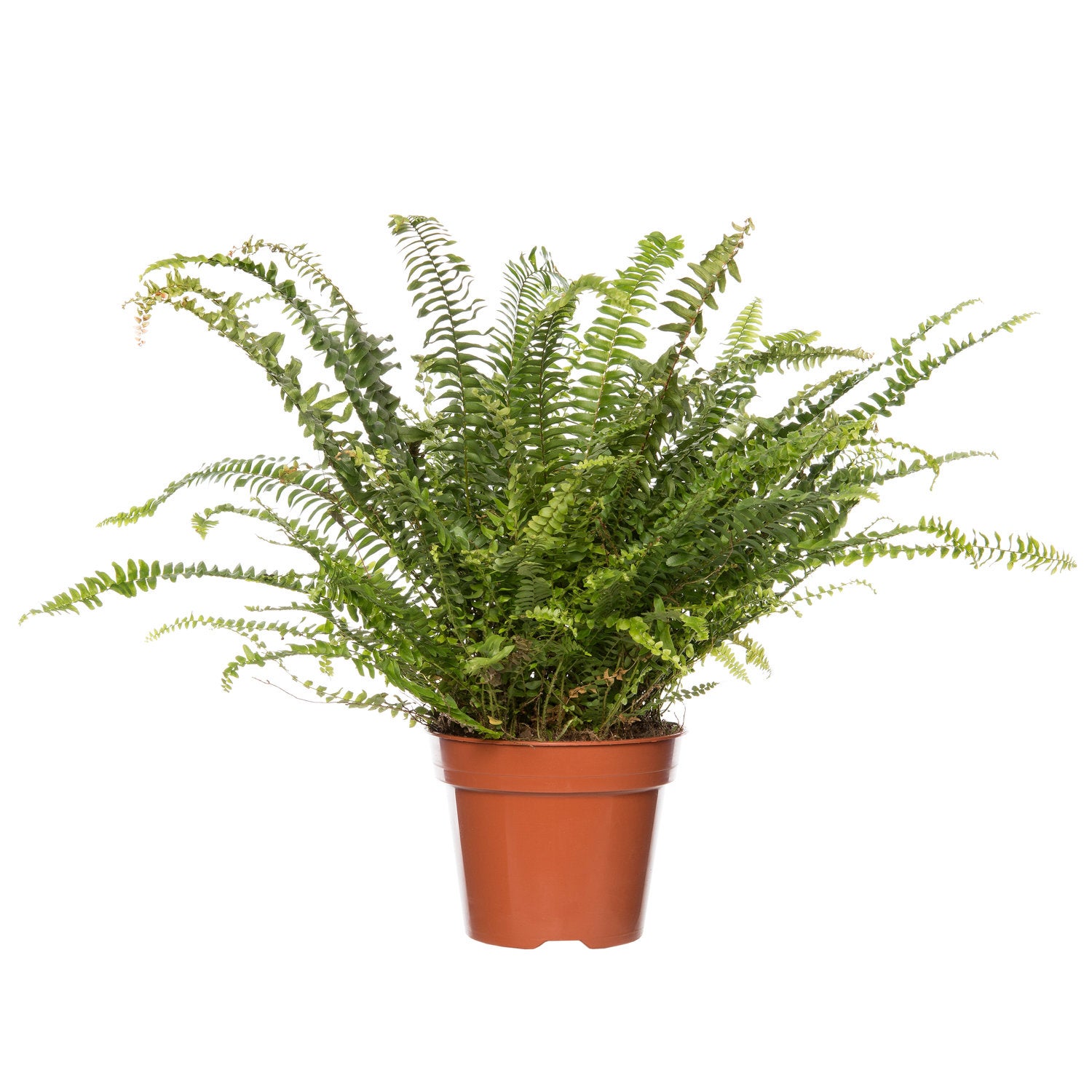 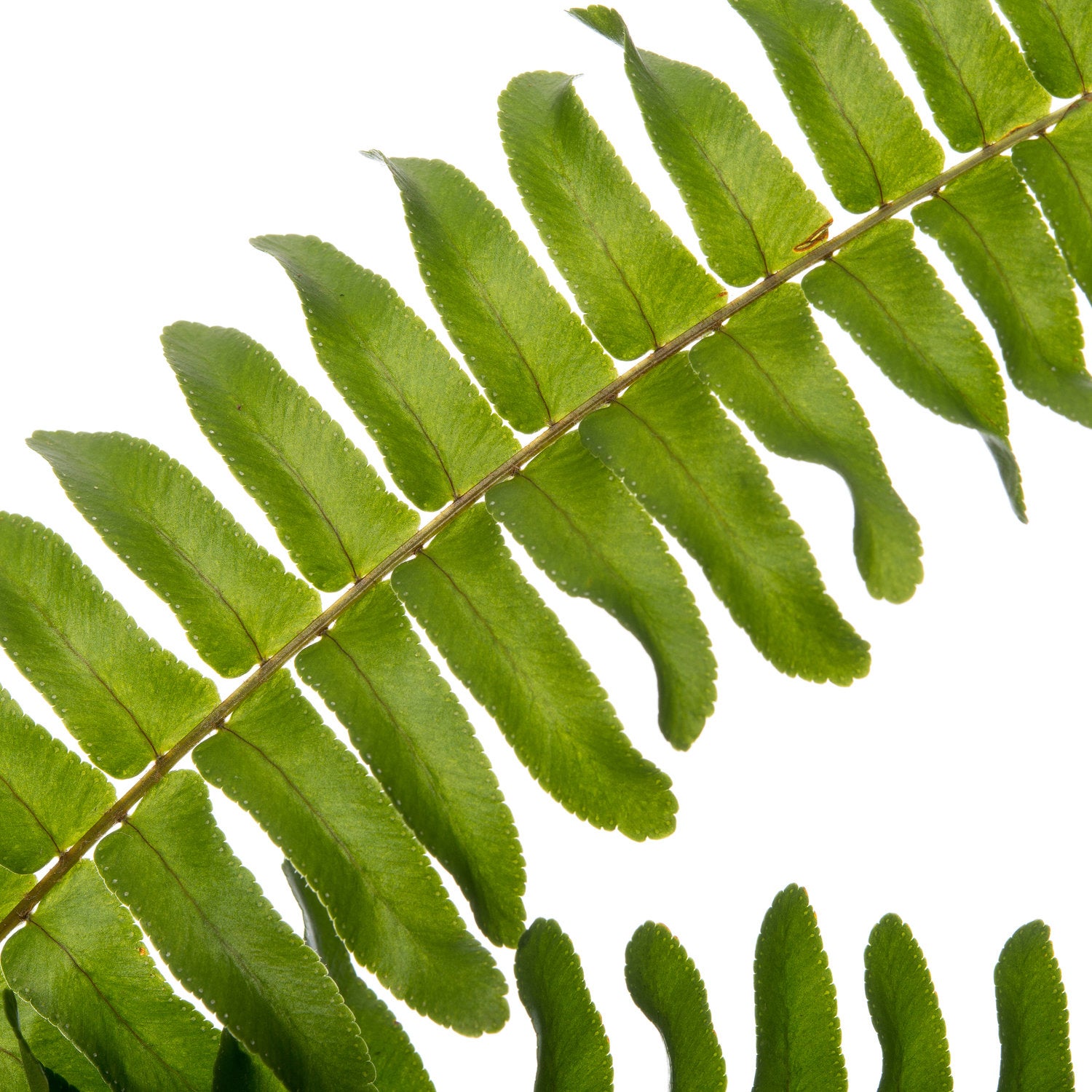 Nephrolepis exaltata
krulvaren
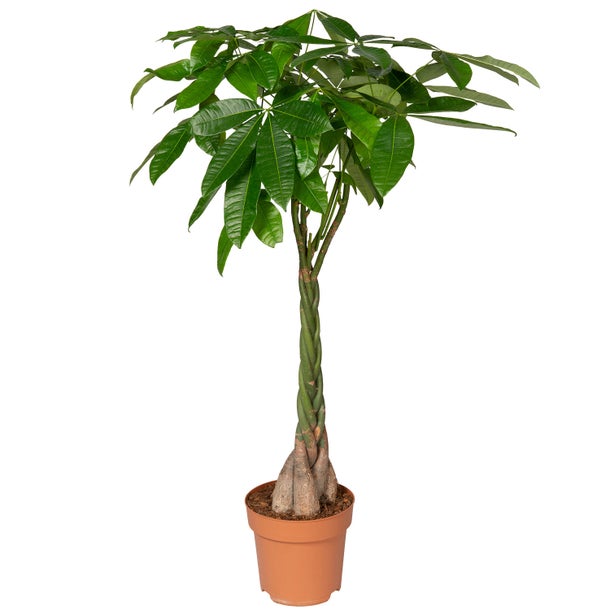 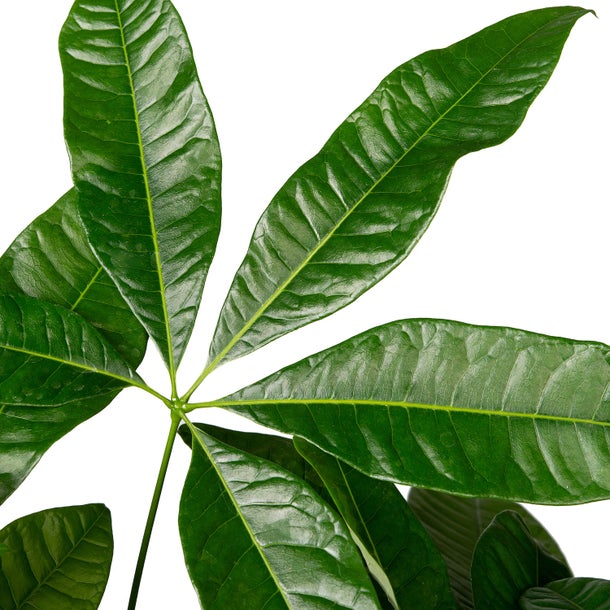 Pachira aquatica
geldboom
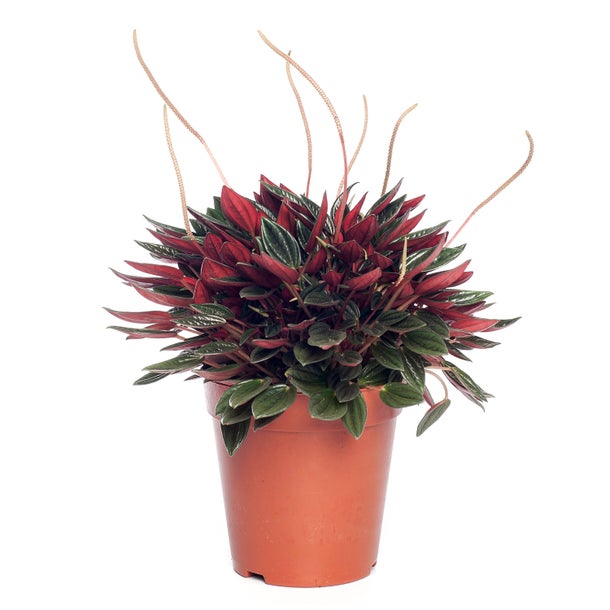 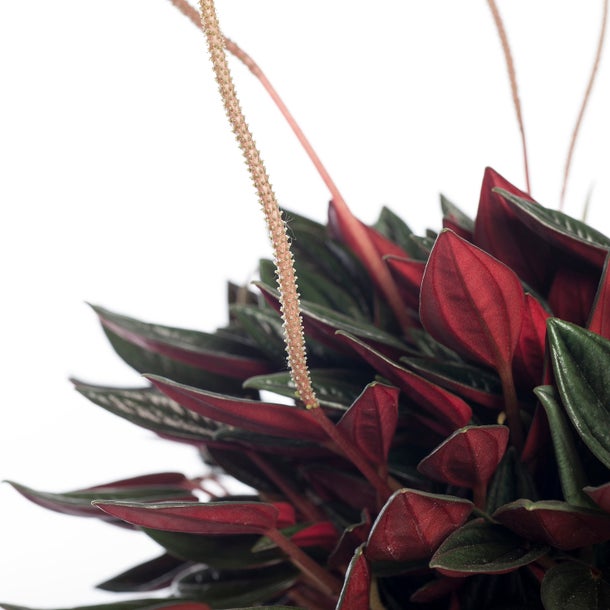 Peperomia caparata
rattenstaart
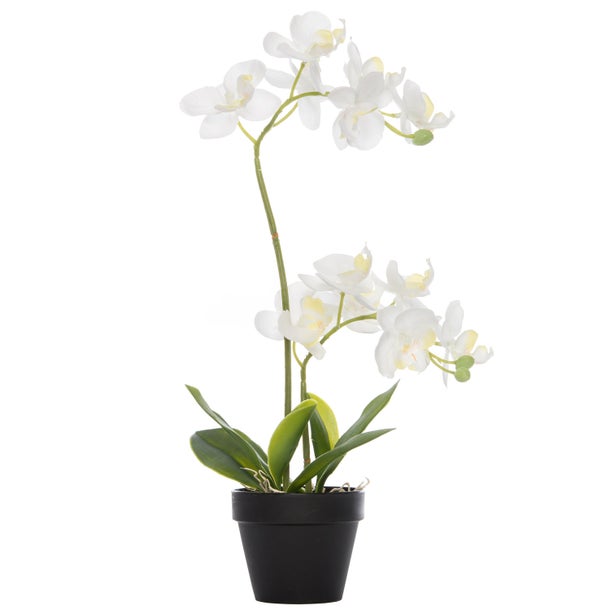 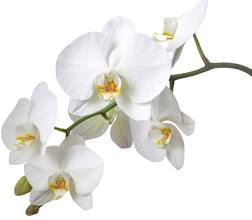 Phaleaenopsis
vlinderorchidee
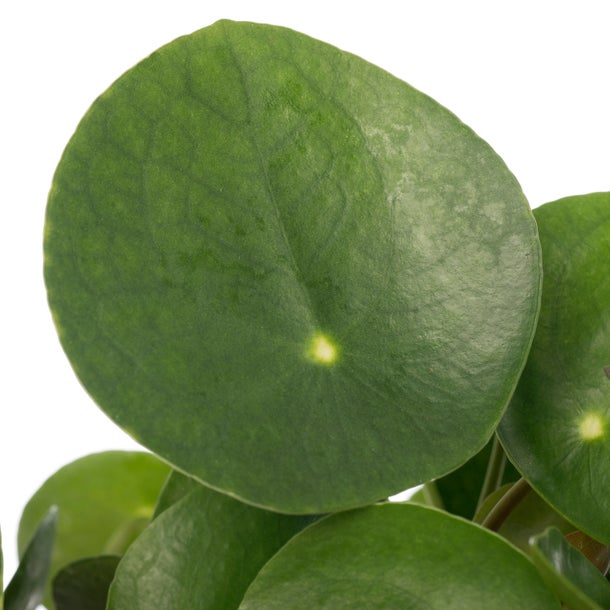 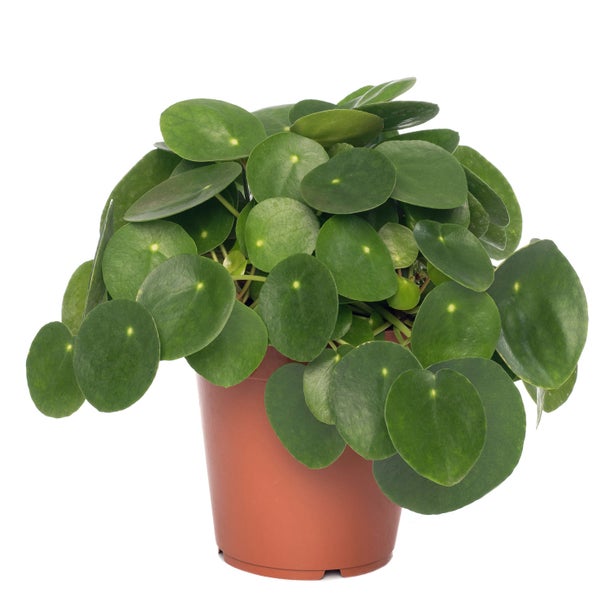 Pilea peperomoides
pannenkoekplant
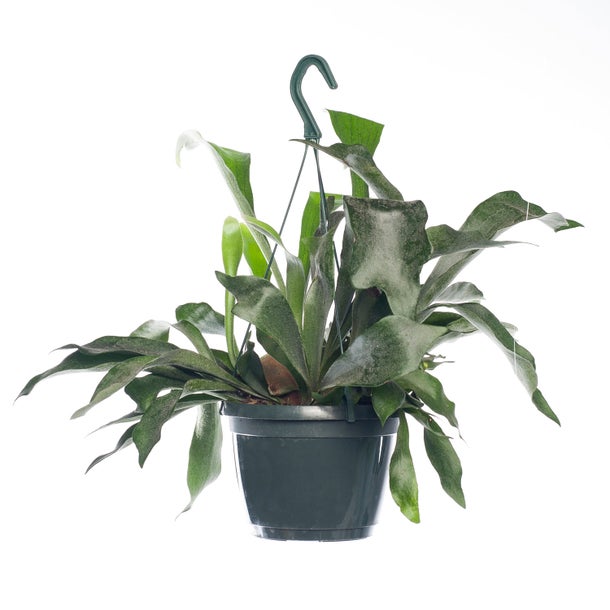 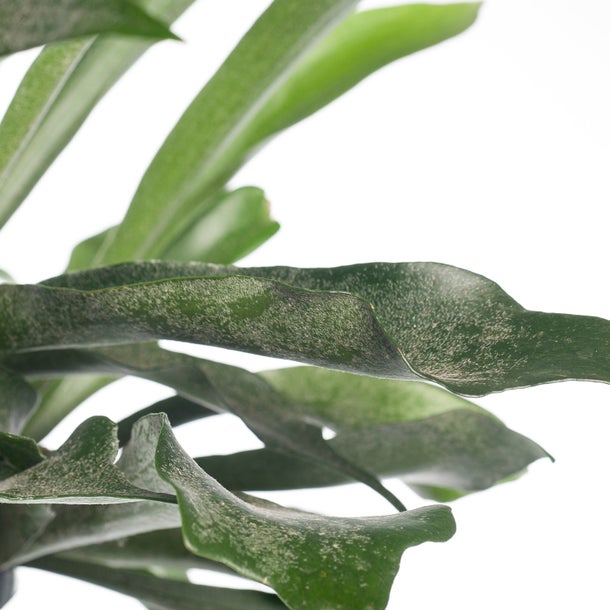 Platycerium bifurcatum
hertshoornvaren
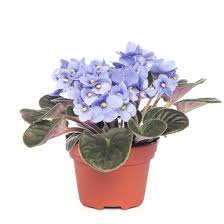 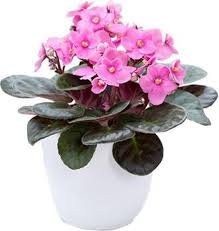 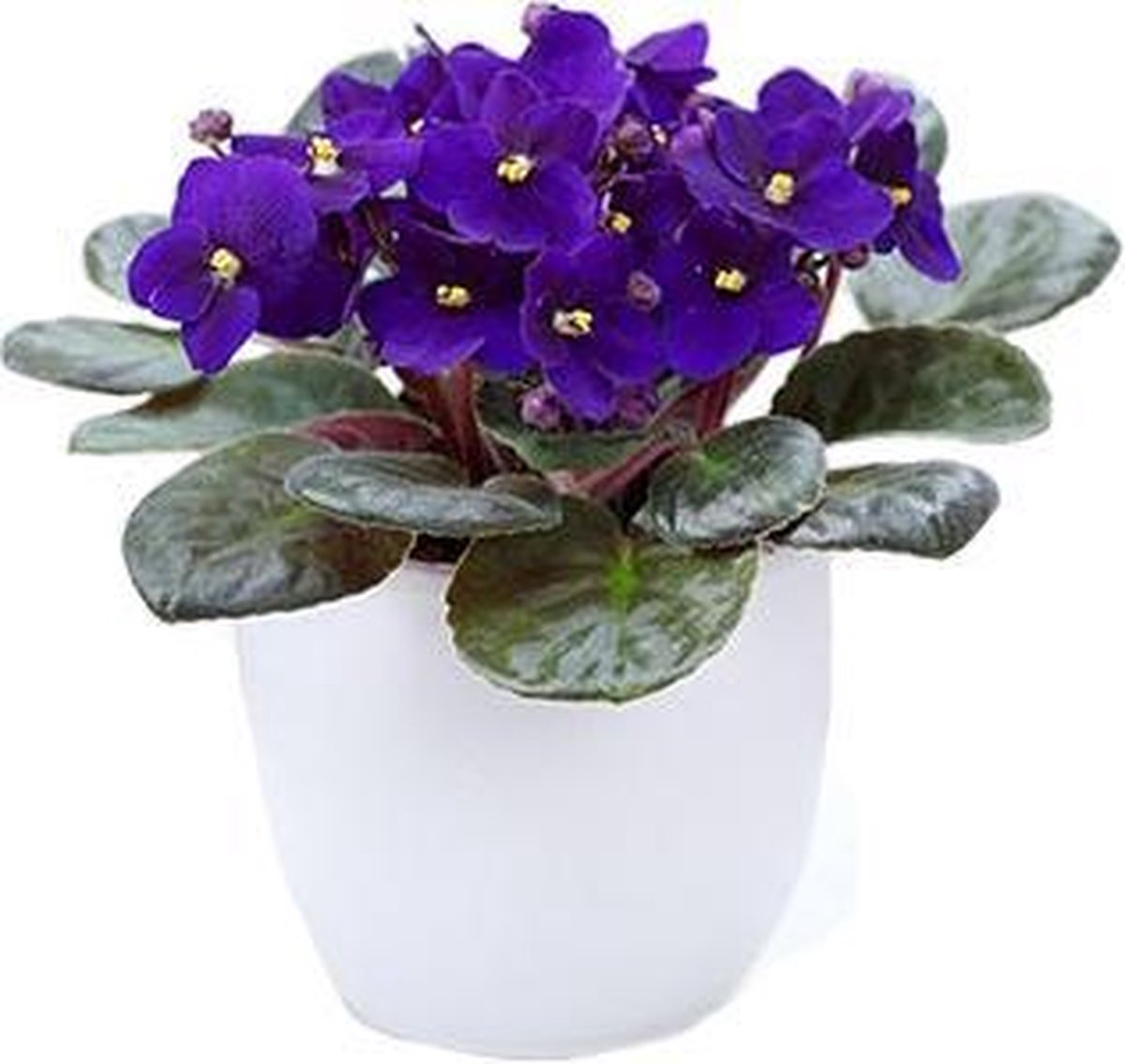 Saintpaulia ionantha
kaaps viooltje
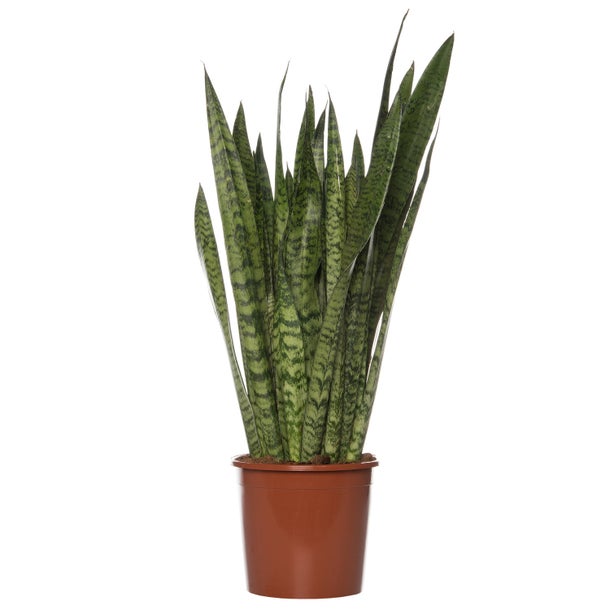 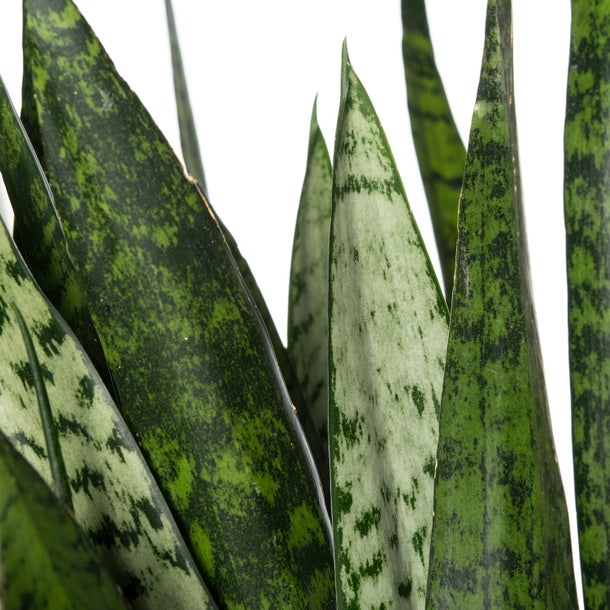 Sansevieria zeylanica
vrouwentong
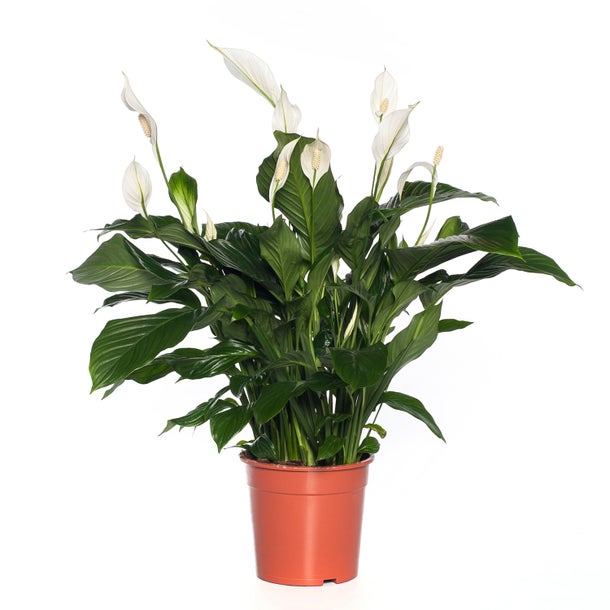 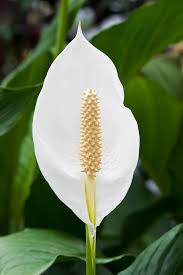 Spathiphyllum
lepelplant
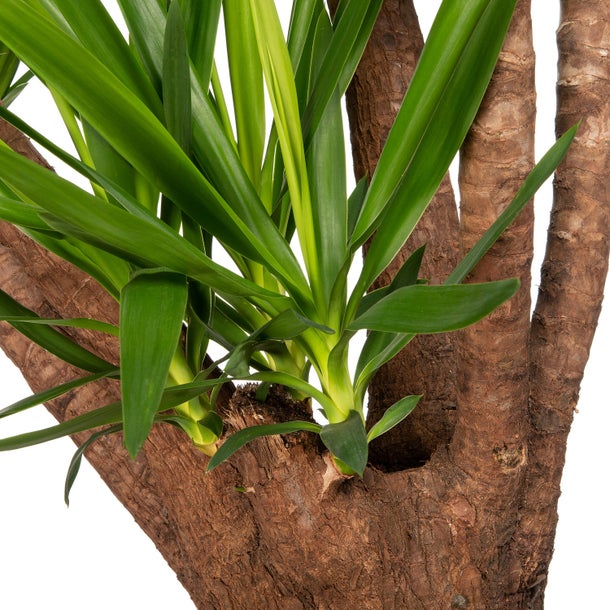 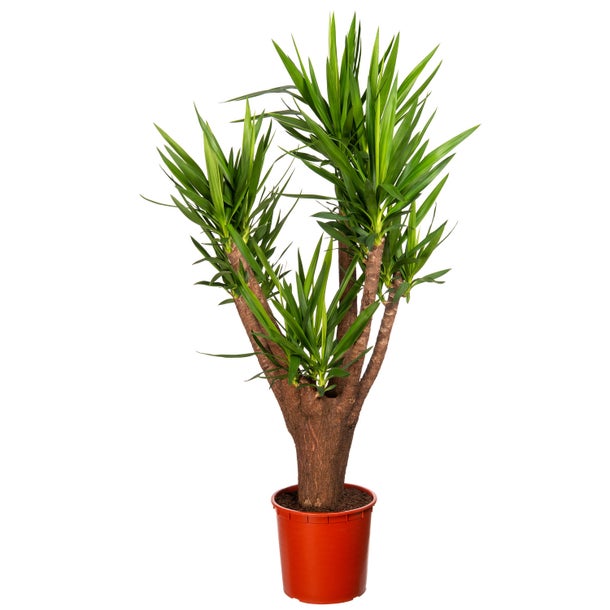 Yucca elephantipes
palmlelie
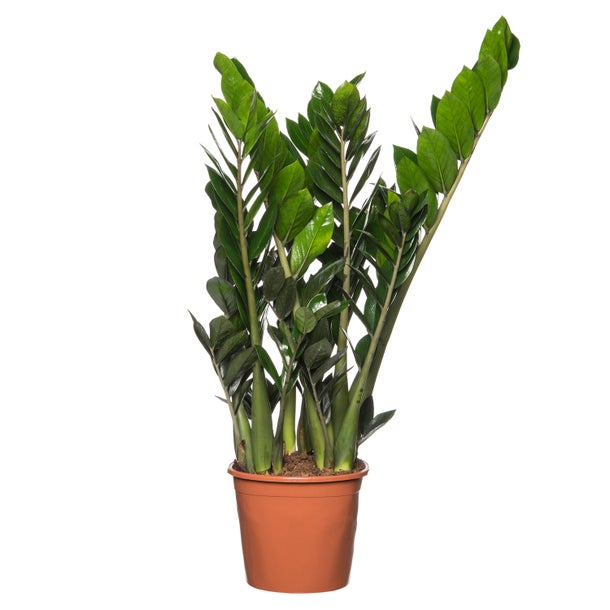 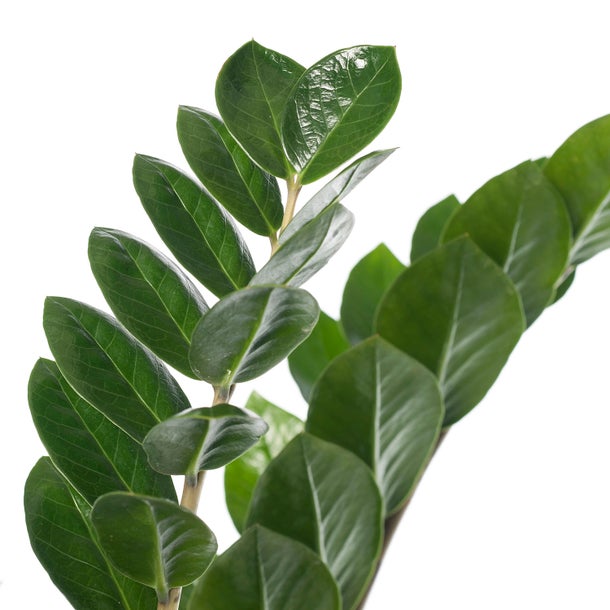 ZAMIOCULCAS ZAMIIFOLIA
zamioculcas